Strengthening Regional Cooperation on Skills Development under the CAREC Program: Key Progress, Challenges, and Opportunities for CollaborationInception Meeting and International Expert Roundtable 30–31 May 2022, Tbilisi, Georgia
Essence and Challenges of LMIS
George GamkrelidzeHead of Labour market Analysis DivisionMinistry of Economy and Sustainable Developemnt of Georgia
Content
Essene of Information
 Challenges of LM
Idea of LMIS
Global drivers of change
Skills anticipation tools
Essene of Information
The world’s most valuable resource is no longer oil, but data
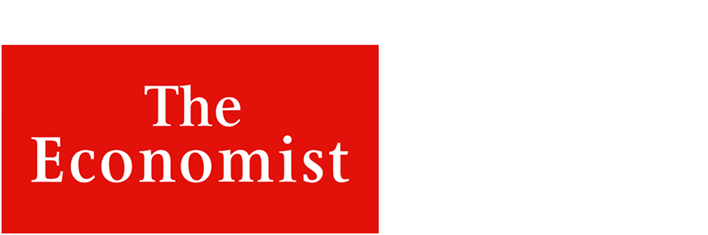 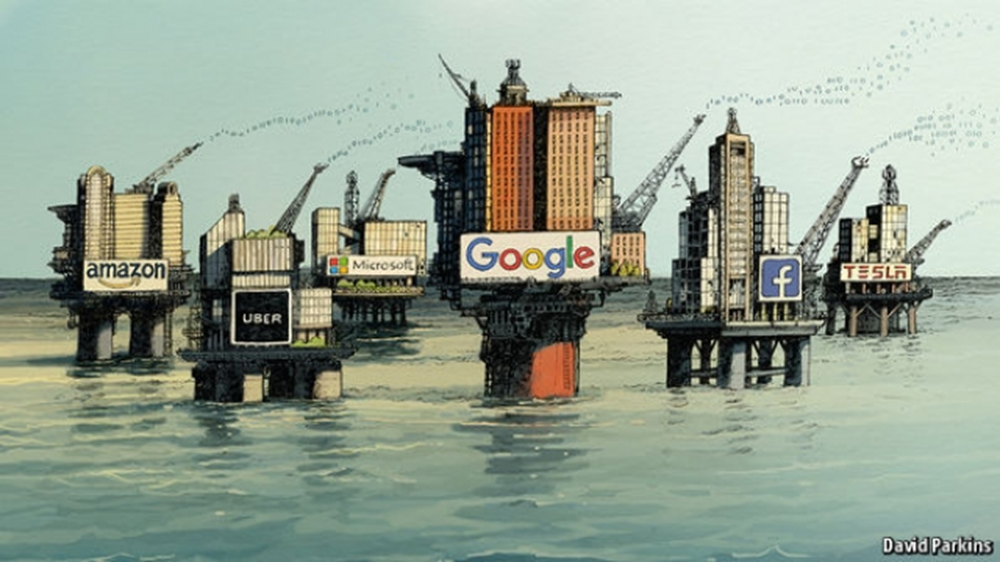 We need to understand business needs for human capital development!
Also to establish different kind of tools such as LMIS in order to address labour market needs!
Challenges of LM
Complexity of the labour market;
Data quality and time series;
Weak cooperation between private sector and educational institutions;
Weak knowledge on skills anticipation methods and different classifications;  
Challenges of studying online job vacances.
Idea of LMIS
LMIS is an innovative mechanism to handle collection, procession, analysis and dissemination of the labour market information in timely manner.





LMIS is envisaged as “One Stop Shop” integrated public web portal, which provides updated information on labour market trends.
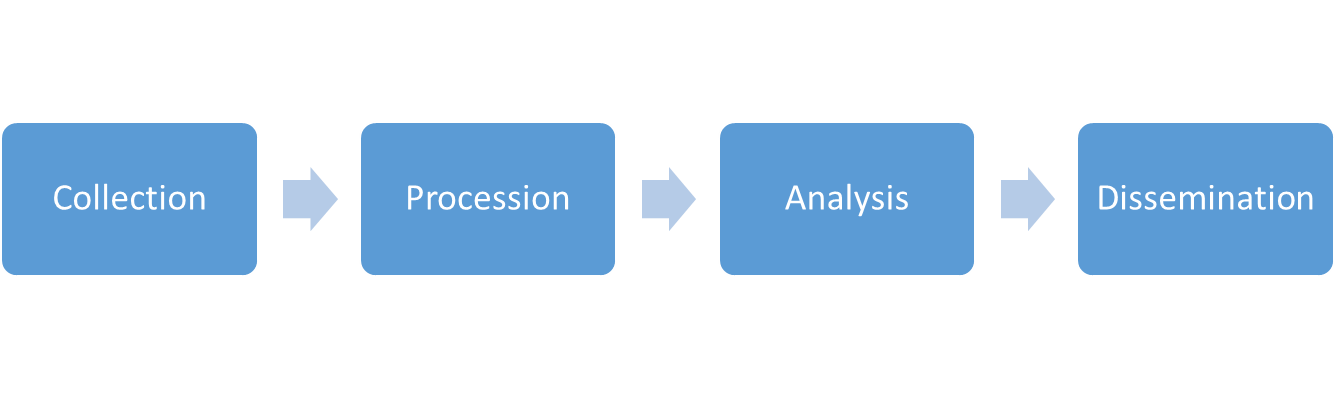 What are main challenges?
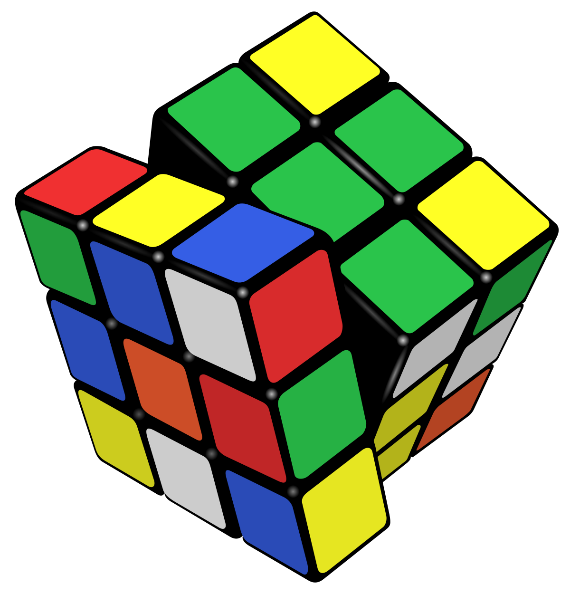 What do we want to achieve?
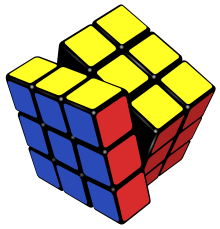 LMIS.GOV.GE
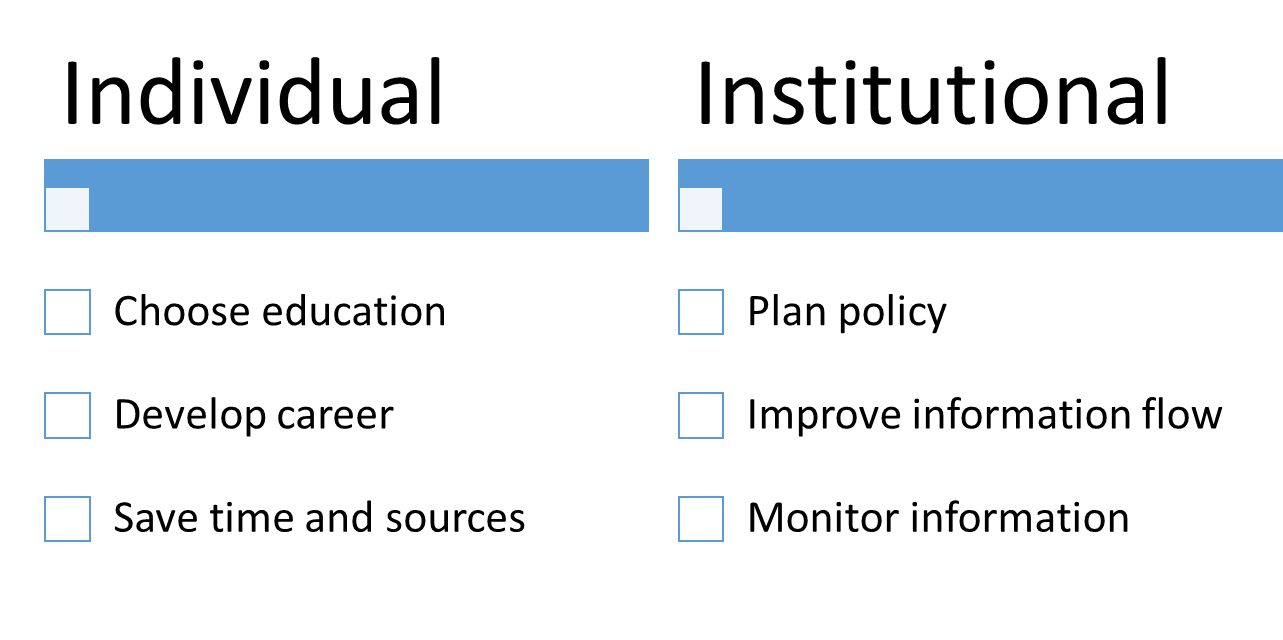 Importance of skills and technology
Skills for Trade and Economic Diversification 
Skills and Technology are essential for advancing in international trade 
It’s essential to combine sectoral approach to skills with trade and industrial perspectives.
Global drivers of change
Which job?
Which tasks?
Which skills and qualification?
Essential Elements of Skills Anticipation
Methods
ETF - Big Data LMI - Georgia
[Speaker Notes: https://public.tableau.com/app/profile/tabulaex/viz/ETF-BigDataLMI-Georgia/Time]
Thank you for attention!